Instrumentação Industrial
Simbologia da ISA
Introdução
As normas de instrumentação estabelecem símbolos, gráficos e codificação para identificação alfanumérica de instrumentos ou funções programadas, que deverão ser utilizadas nos diagramas (PNI) e malhas de controle de projetos de instrumentação.
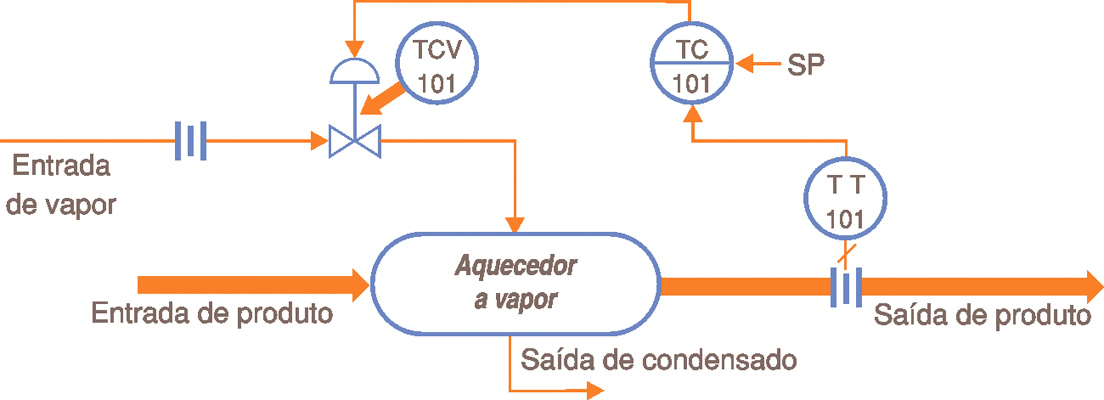 Normas de identificação
De acordo com a norma ISA-S5, cada instrumento ou função programada será identificado por um  conjunto de letras que o classifica funcionalmente e um conjunto de algarismos que indica a malha à qual o instrumento ou função programada pertence.
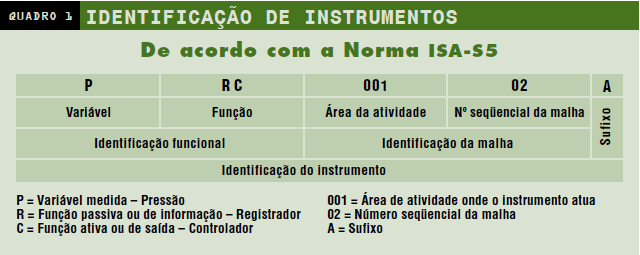 Normas de identificação
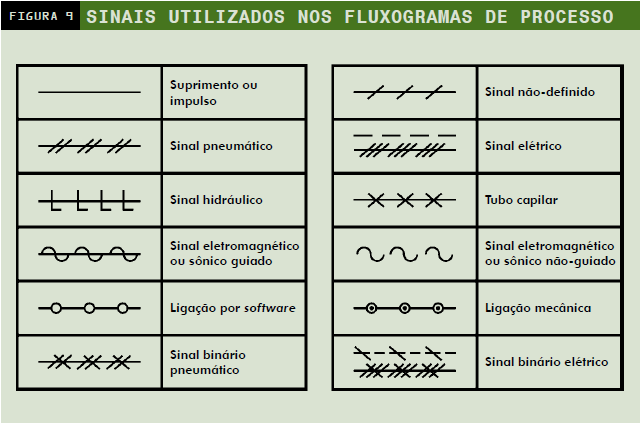 Normas de identificação
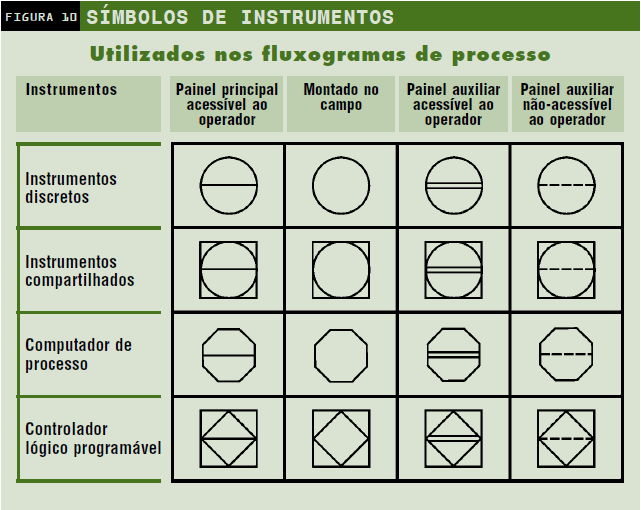 Normas de identificação
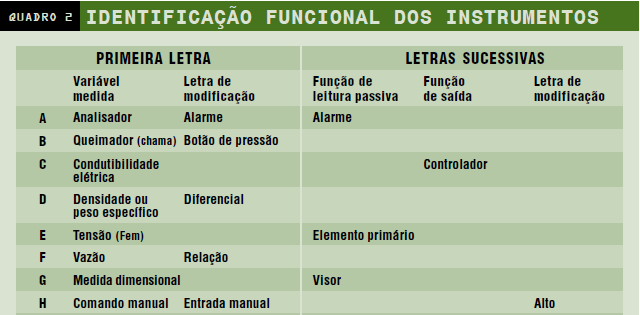 Normas de identificação
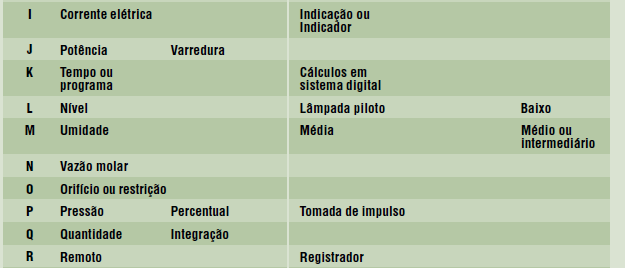 Normas de identificação
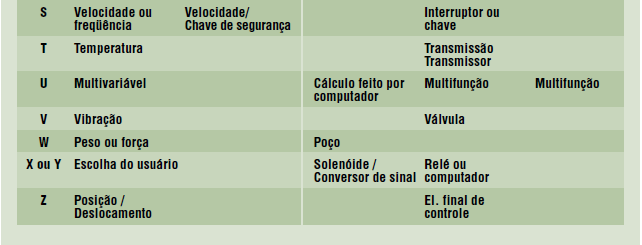 Exemplo
Identificação Funcional de um Instrumento





Identificação funcional: TIC-34
Identificação da Malha: T 34
Número da malha: 34
TIC
34
Exemplo
Primeiras Letras: T
A primeira letra indica a variável medida ou aquela que inicia a ação do instrumento. Pode ser seguida de um caractere modificador.
Letras Subseqüentes: IC
Indicam as seguintes funções, nesta ordem:
(a) Função passiva ou função de aviso/leitura.
Ex.: Restrição/Orifício, Conexão pontual, Alarme, Luz de Advertência, Indicador, Painel de Visualização (Glass), etc.
(b) Função ativa ou de saída. Ex.: Controlador, Chave, Transmissor, Computador, Atuador, etc.
Tipos de Diagramas PNI
Simplificado
Somente as letras indicadoras das funções básicas dos principais instrumentos. O número de malha é omitido. Visão geral da planta.
Conceitual
Identificação abreviada de funções de instrumentos. Usado para desenvolver conceitos de controle sem se importar com detalhes de implementação física do sistema de instrumentação. Visão geral da planta, destacando estratégias de controle.
Detalhado
Usado para indicar detalhadamente a implementação física do sistema de instrumentação, após terem sido escolhidos o tipo de equipamento a ser instalado, e os sinais de comunicação a serem utilizados.
Tipos de Diagramas PNI
Diagrama Simplificado
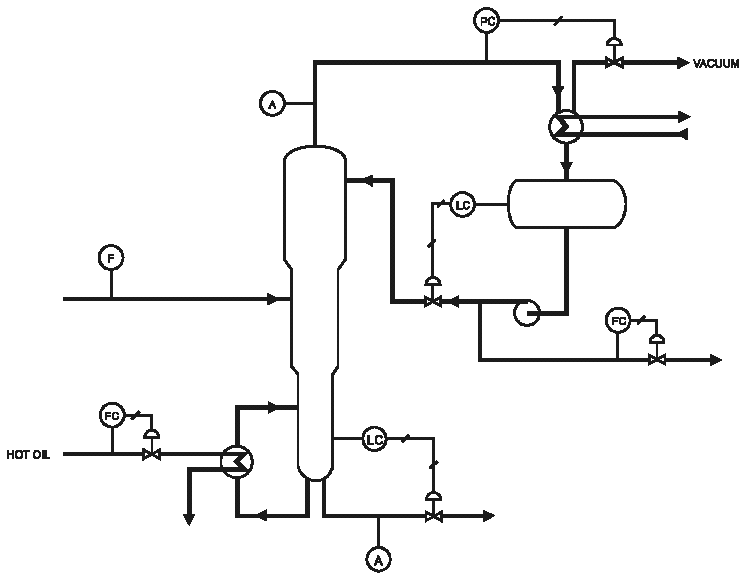 Tipos de Diagramas PNI
Diagrama Simplificado
A
Análise (instrumento usado para analisar alguma propriedade química e/ou física do fluido. Ex.: PH do fluido)
LC
Controlador de nível
FC
Controlador de vazão
PC
Controlador de pressão
F
Medidor de vazão.
Tipos de Diagramas PNI
Diagrama Conceitual
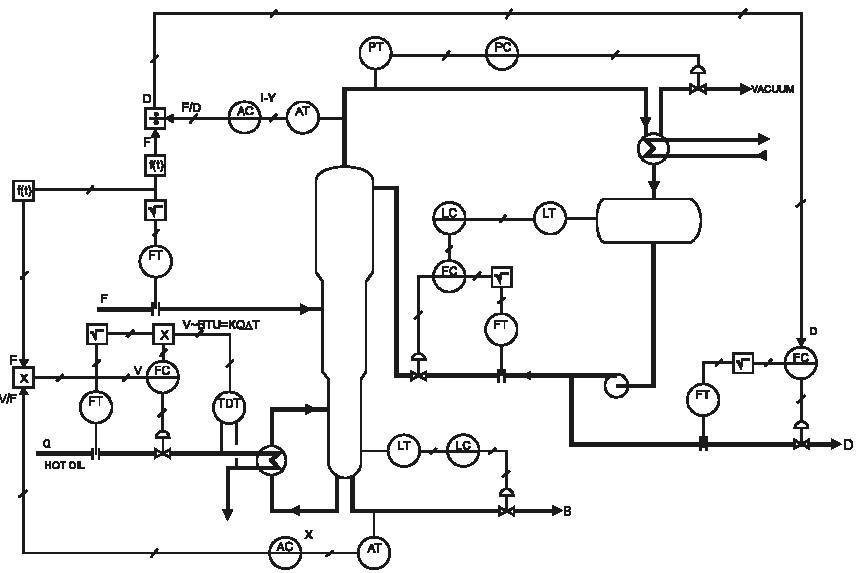 Tipos de Diagramas PNI
Diagrama Simplificado
AT
Transmissor de resultado de an´alise do fluido.
AC
Controlador de análise (mantém as propriedades físicas-químicas desejadas).
TDT
Transmissor de temperatura diferencial (dif. De temperatura entre 2 pontos).
FT, PT e LT
Transmissores de vazão, pressão e nível, respectivamente.
Tipos de Diagramas PNI
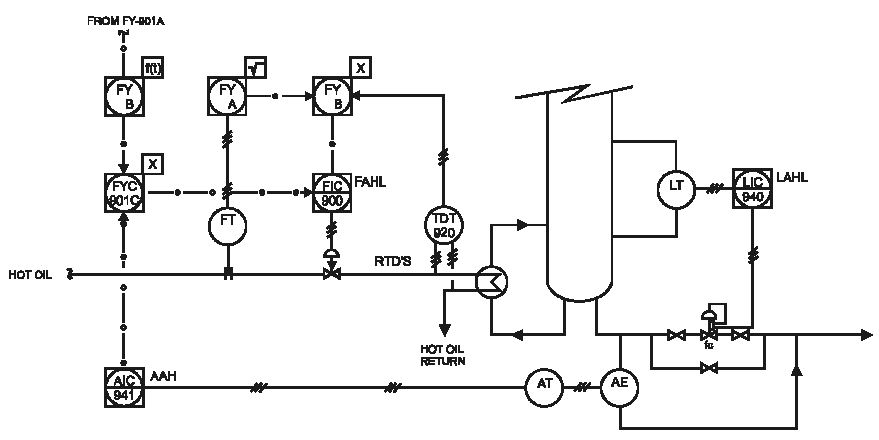 Tipos de Diagramas PNI
Diagrama Simplificado
AE
Elemento sensor de análise (sensor primário que é afetado pela propriedade químico-física de interesse).
AIC
Controlador e indicador da propriedade de interesse.
FY
Conversão ou cálculo sobre um dado valor de vazão. O tipo de conversão/cálculo é indicado do lado direito superior do símbolo.
FYC
Controlador de vazão que também realiza algum cálculo.
FIC e LIC
Controladores e indicadores de vazão e de nível, respectivamente.
Tipos de Diagramas PNI
Diagrama Simplificado
Note que o controlador AIC/941 produz sinal de alarme quando a variável de análise atinge um limite superior
(AAH = Analysis, Alarm, High).
O controlador de vazão FIC/900 produz sinais de alarme quando a vazão atinge valores máximos e mínimos
(FAHL = Flow, Alarm, High, Low).
O controlador de nível LIC/940 produz sinais de alarme quando o nível atinge valores máximos e mínimos
(LAHL = Level, Alarm, High, Low).
Exemplos
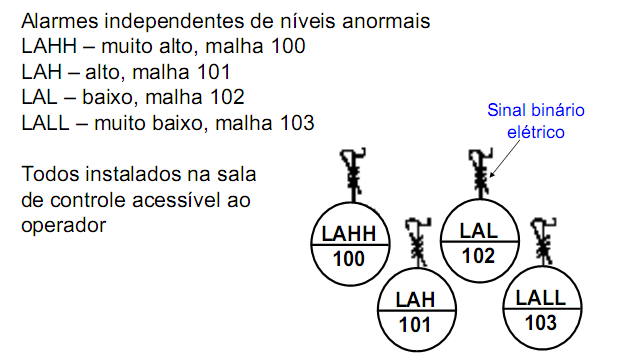 Exemplos
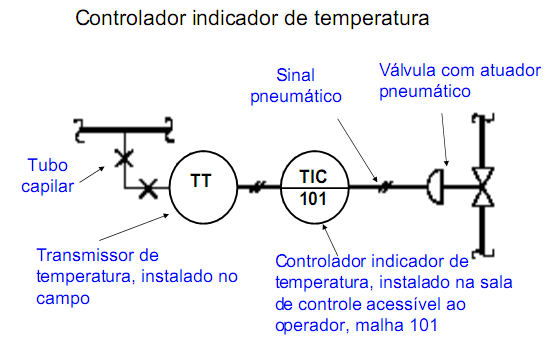 Exemplos
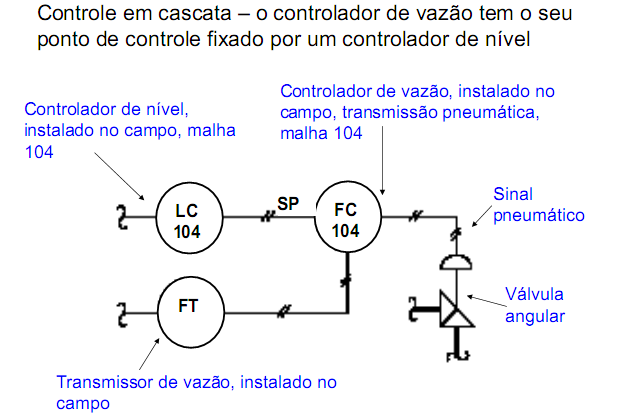 Exemplos
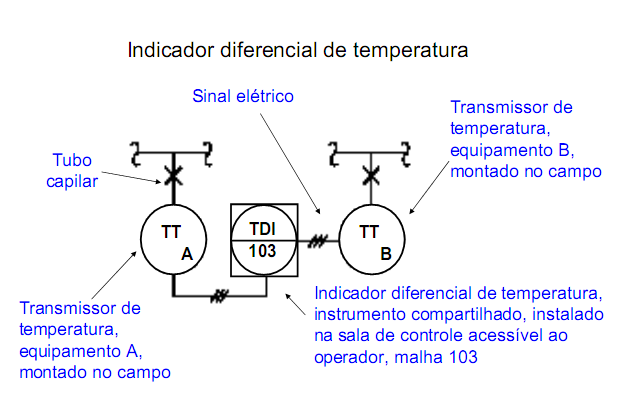 Exemplos
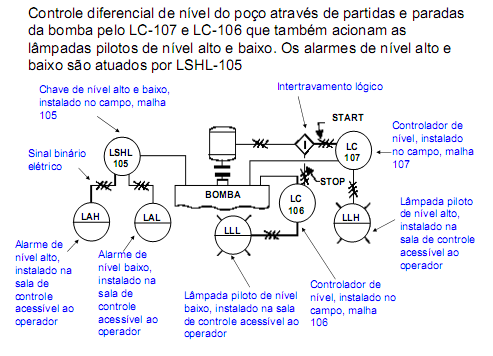 Exemplos
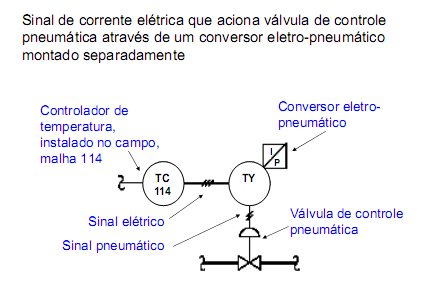 Exemplos
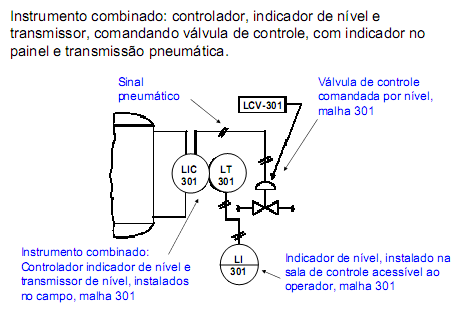 Exemplos
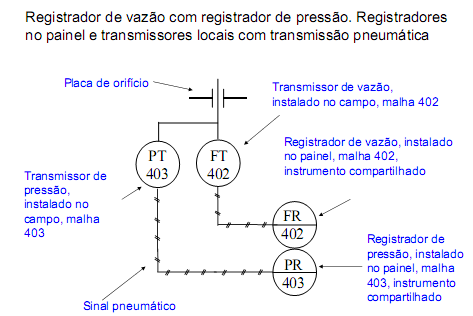 Exemplos
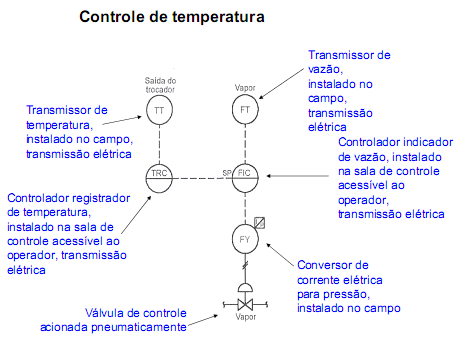 Exemplos
Temperatura
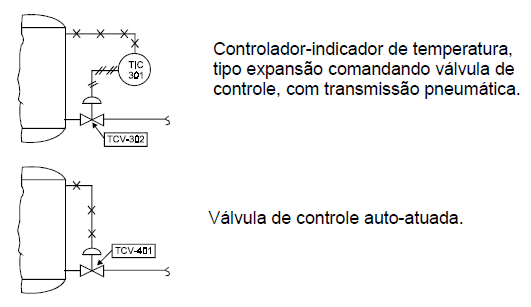 Exemplos
Temperatura
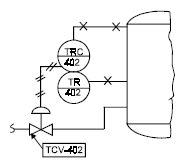 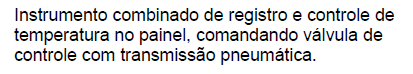 Exemplos
Nível
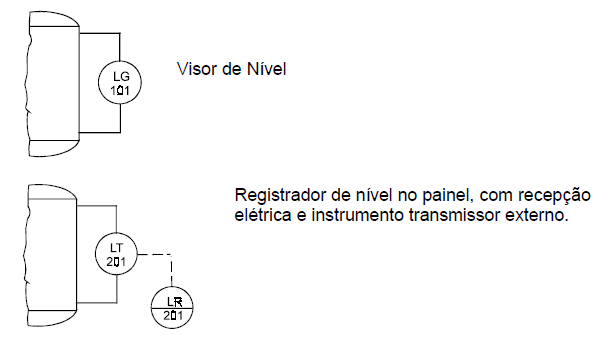 Exemplos
Nível
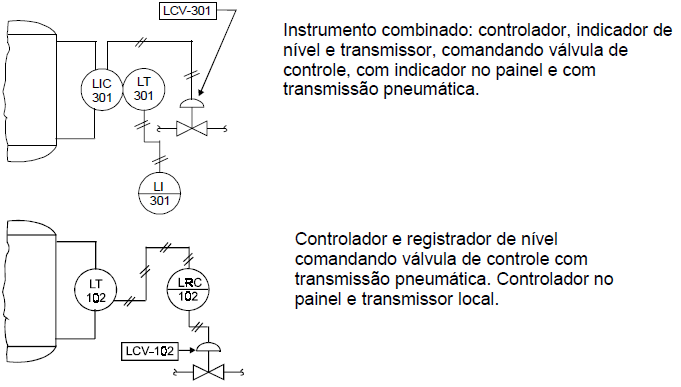 Exemplos
Nível
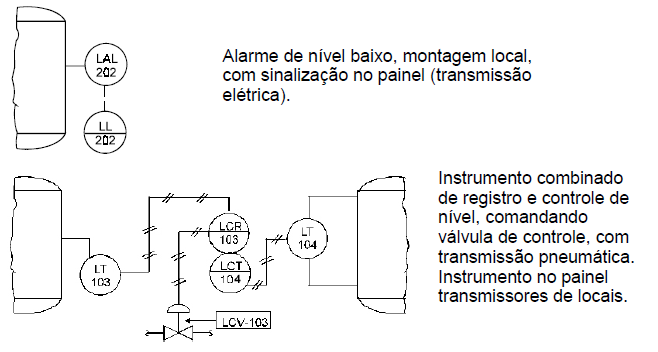 Exercício
INTERPRETE  O DIAGRAMA  MOSTRADO ABAIXO
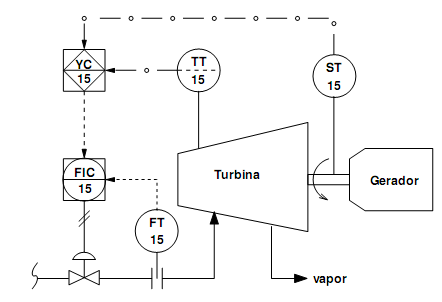